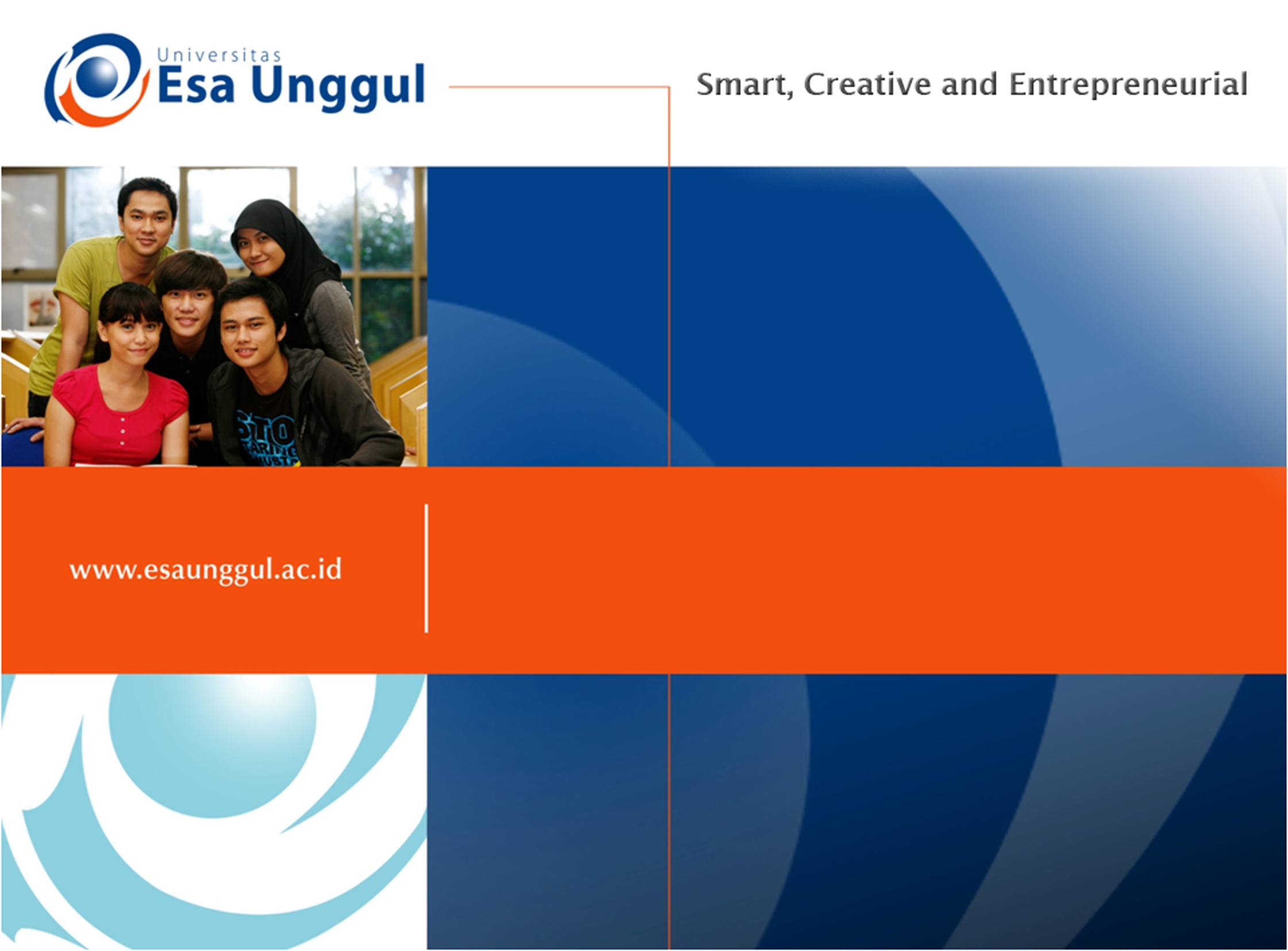 MENYUSUN PROGRAM BK
PERTEMUAN EMPAT BELAS
Dr. H. SUPANDI, S.Pd. MA
PGSD - FKIP
KEMAMPUAN AKHIR YANG DIHARAPKAN
Pokok Bahasan MENYUSUN PROGRAM BK Pertemuan 14
Dosen : Dr. H. Supandi, S.Pd. MA
Prodi   : Pendidikan Guru sekolah Dasar
Fakultas Ilmu Pendidikan dan Keguruan
PROGRAM BIMBINGAN DAN KONSEKING DI SEKOLAH DASAR
1.  PENGERTIAN DAN TUJUAN PROGRAM BK DI SEKOLAH 
      DASAR
	Program Bimbingan Konseling adalah suatu rencana kegiatan bimbingan dan konseling yang dilaksanakan pada periode tertentu. Program ini memuat unsur – unsur yang terdapat dalam berbagai ketentuan tentang pelaksanaan bimbingan dan konseling dan diorientasikan pada pencapaian tujuan kegiatan bimbingan dan konseling di Sekolah. Tujuan penyusunan program tidak lain adalah agar kegiatan bimbingan dan konseling di Sekolah dapat terlaksana dengan lancar, efektif dan efisien, serta hasil-hasilnya dapatdinilai.Tersusun dan terlaksananya program dan bimbingan konseling dengan baik, selain akan lebih menjamin pencapaian tujuan kegiatan bimbingan dan konseling pada khususnya, tujuansekolah pada umumnya, juga akan lebih menegakkan akontabilitas bimbingan dan konseling diSekolah Dasar.
2.    JENIS PROGRAM BIMBINGAN KONSELING        Adapun jenis-jenis dari program bimbingan dan konseling adalah :a.    Program Tahunan, yaitu program pelayanan Bimbingan dan Konseling meliputi 
        seluruh kegiatan selama satu tahun untuk masing-masing kelas di 
        sekolah/madrasah.b.    Program Semesteran, yaitu program pelayanan Bimbingan dan Konseling meliputi 
        seluruh kegiatan selama satu semester yang merupakan jabaran program 
        tahunan.c.    Program Bulanan, yaitu program pelayanan Bimbingan dan Konseling meliputi 
        seluruh kegiatan selama satu bulan yang merupakan jabaran program         semesteran.d.    Program Mingguan, yaitu program pelayanan Bimbingan dan Konseling meliputi 
       seluruh kegiatan selama satu minggu yang merupakan jabaran program bulanan.e.    Program Harian, yaitu program pelayanan Bimbingan dan Konseling yang 
       dilaksanakan pada hari-hari tertentu dalam satu minggu. Program harian 
       merupakan jabaran dari program mingguan dalam bentuk satuan layanan 
       (SATLAN) dan atau satuan kegiatan pendukung (SATKUNG) Bimbingan dan Konseling.
3.    PENYUSUNAN PROGRAM BKProgram pelayanan Bimbingan dan Konseling disusun berdasarkan kebutuhan peserta didik (need assessment) yang diperoleh melalui aplikasi instrumentasi. Substansi program pelayanan Bimbingan dan Konseling meliputi keempat bidang, jenis layanan dan kegiatan pendukung, format kegiatan, sasaran pelayanan, dan volume/beban tugas konselor.
4.    Unsur Penyusunan Program Pelayanan 
        Konseling.	Dalam penyusunan program pelayanan konseling diharapkan memenuhi unsur-unsur dan persyaratan tertentu. Menurut Prayitno (1998) unsur-unsur yang harus diperhatikan dan menjadi isi program bimbingan dan konseling meliputi kebutuhan siswa, jumlah siswa yang dibimbing, kegiatan di dalam dan di luar jam belajar sekolah, jenis bidang bimbingan dan jenis layanan, volume kegiatan bimbingan dan konseling, dan frekuensi layanan terhadap siswa.